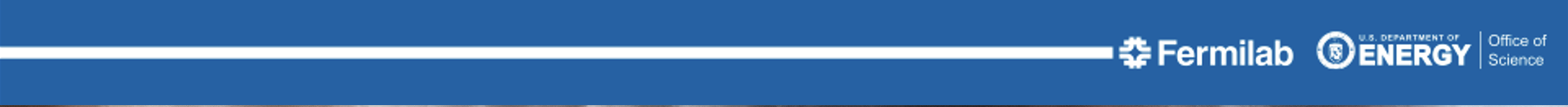 Byungchul Yu, University of Mississippi
On behalf of Muon g-2 collaboration
June 27, 2023 (New Perspectives Conference, Fermilab)
DOE Report Number: FERMILAB-SLIDES-23-132-V
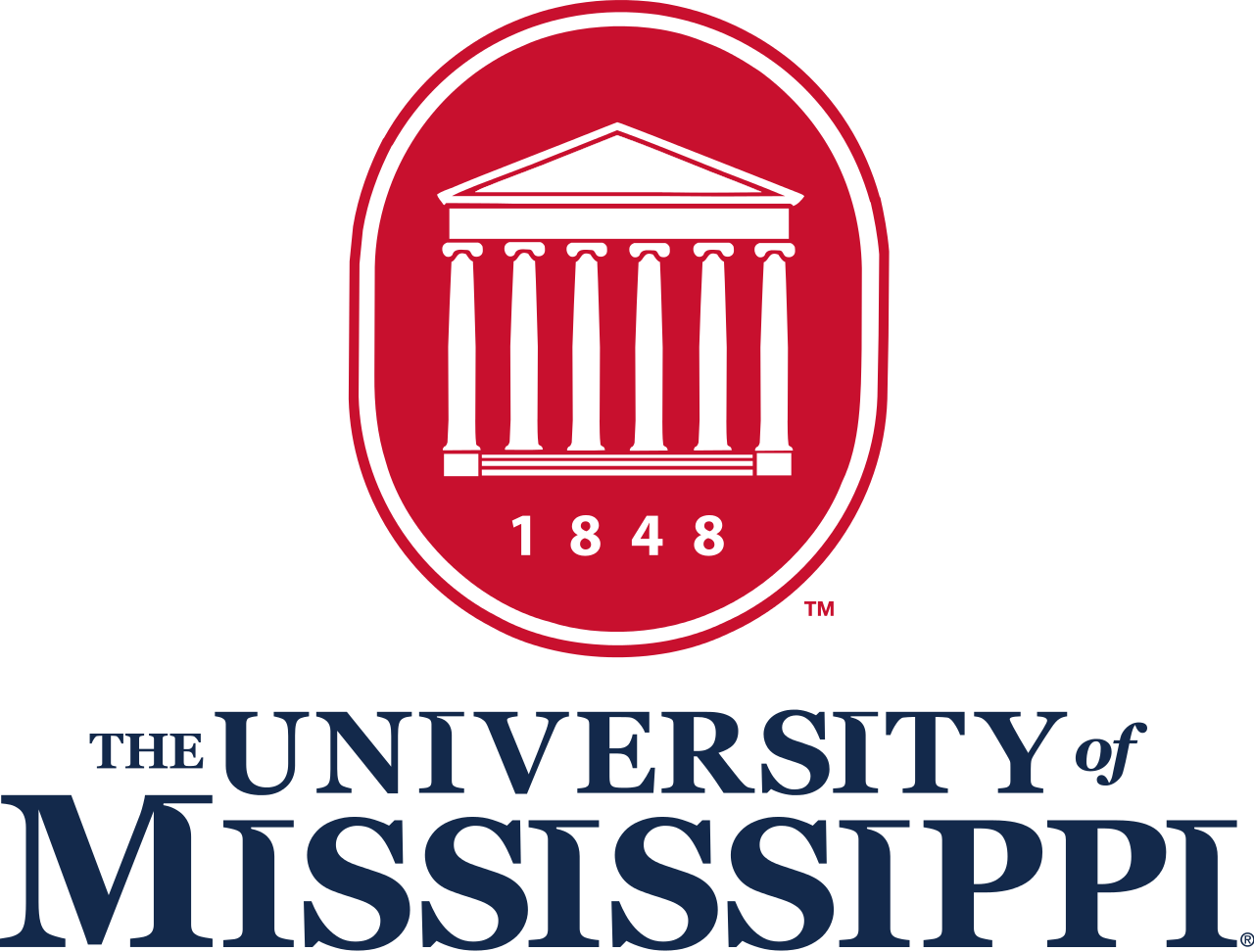 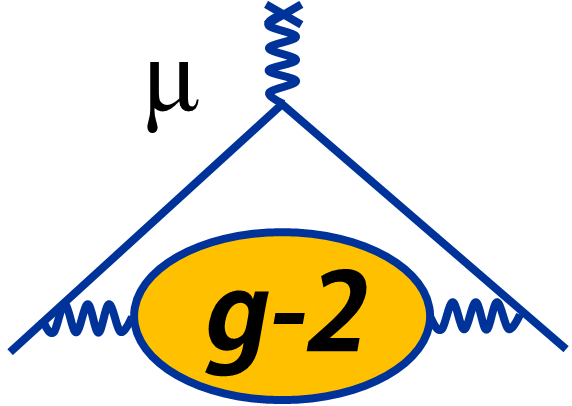 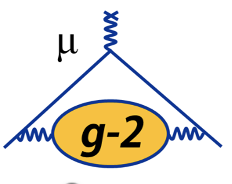 Outline
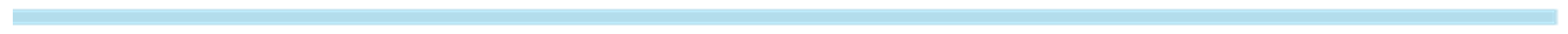 Byungchul Yu (byu1@go.olemiss.edu) | University of Mississippi | New Perspectives Conference (06. 27. 2023)
2
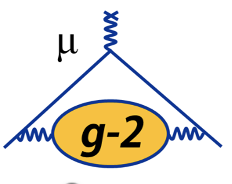 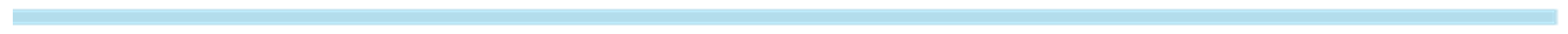 Byungchul Yu (byu1@go.olemiss.edu) | University of Mississippi | New Perspectives Conference (06. 27. 2023)
3
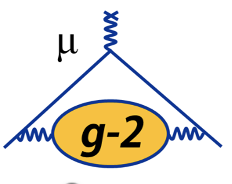 Motivation
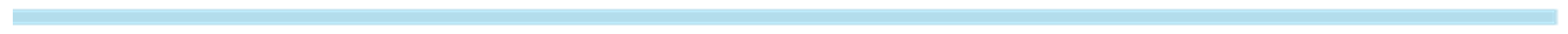 Byungchul Yu (byu1@go.olemiss.edu) | University of Mississippi | New Perspectives Conference (06. 27. 2023)
4
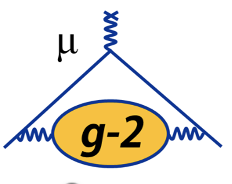 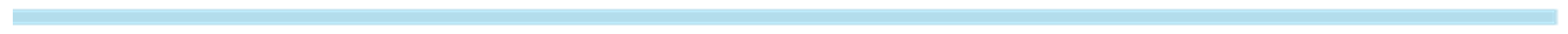 Byungchul Yu (byu1@go.olemiss.edu) | University of Mississippi | New Perspectives Conference (06. 27. 2023)
5
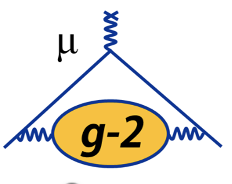 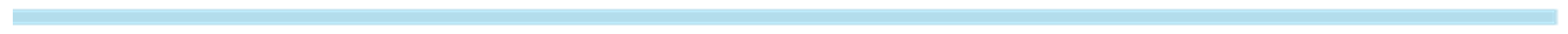 Byungchul Yu (byu1@go.olemiss.edu) | University of Mississippi | New Perspectives Conference (06. 27. 2023)
6
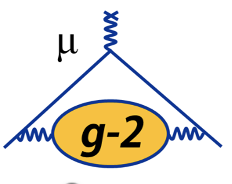 BSM signal
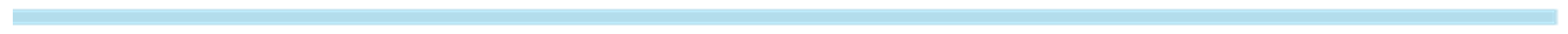 Byungchul Yu (byu1@go.olemiss.edu) | University of Mississippi | New Perspectives Conference (06. 27. 2023)
7
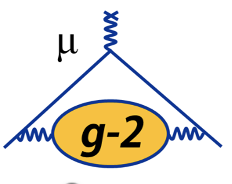 Dark Matter mass sensitivity
Dark Matter mass range with its corresponding frequency range
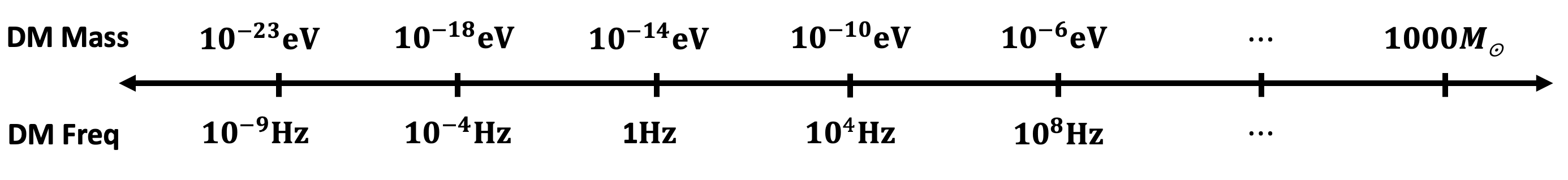 Q: What are the lower and upper limit of DM mass that we can target?
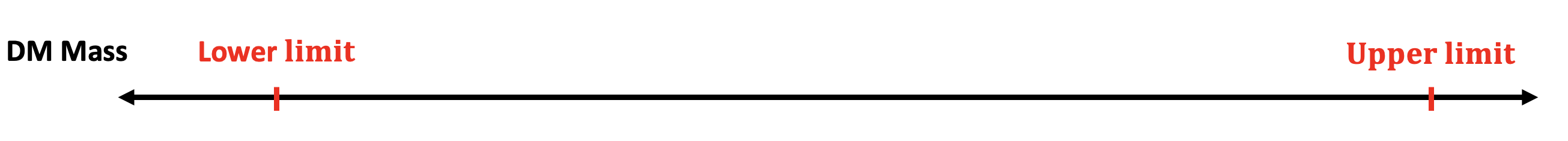 A: We have to look into what is the maximum and minimum time scale that we can resolve
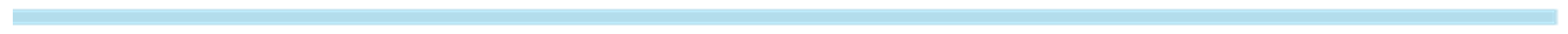 Byungchul Yu (byu1@go.olemiss.edu) | University of Mississippi | New Perspectives Conference (06. 27. 2023)
8
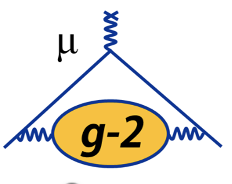 Estimation of DM mass sensitivity from experimental time scale
Q: What are the lower limit of DM and upper limit of DM mass that we do target?
Maximum time scale
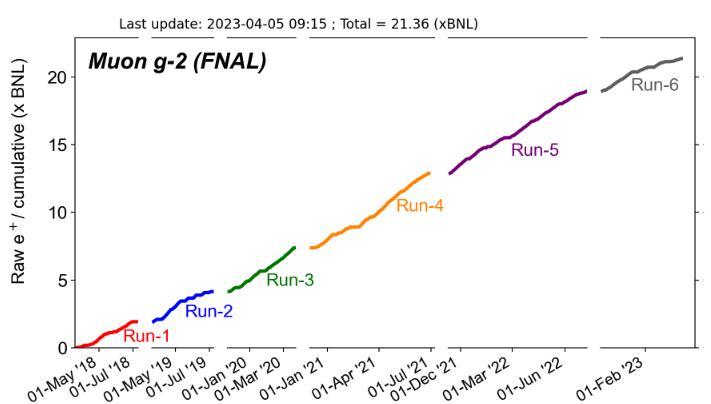 Whole experiment lifetime (5years)
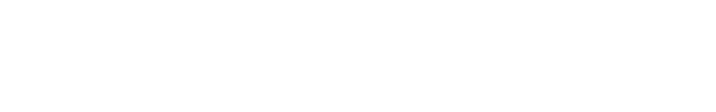 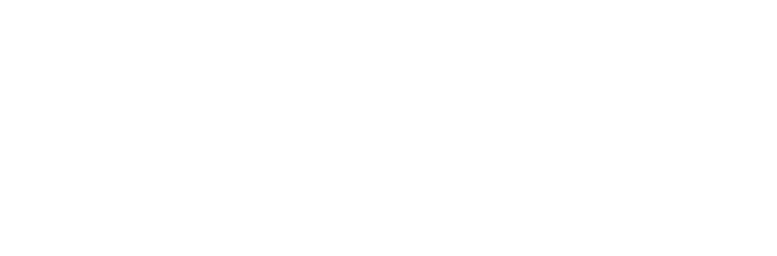 DM Mass
DM Freq
Targeted Dark Matter mass range with its corresponding frequency
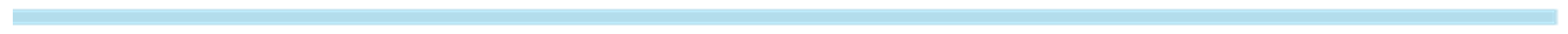 Byungchul Yu (byu1@go.olemiss.edu) | University of Mississippi | New Perspectives Conference (06. 27. 2023)
9
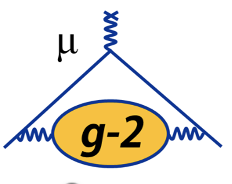 Estimation of DM mass sensitivity from experimental time scale
Q: What are the lower limit of DM and upper limit of DM mass that we do target?
Minimum time scale
Maximum time scale
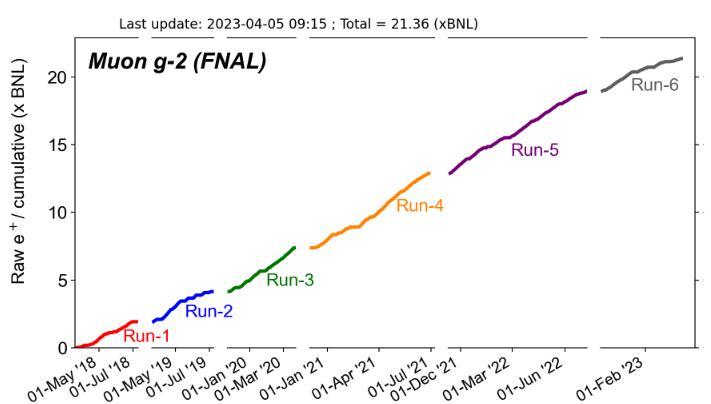 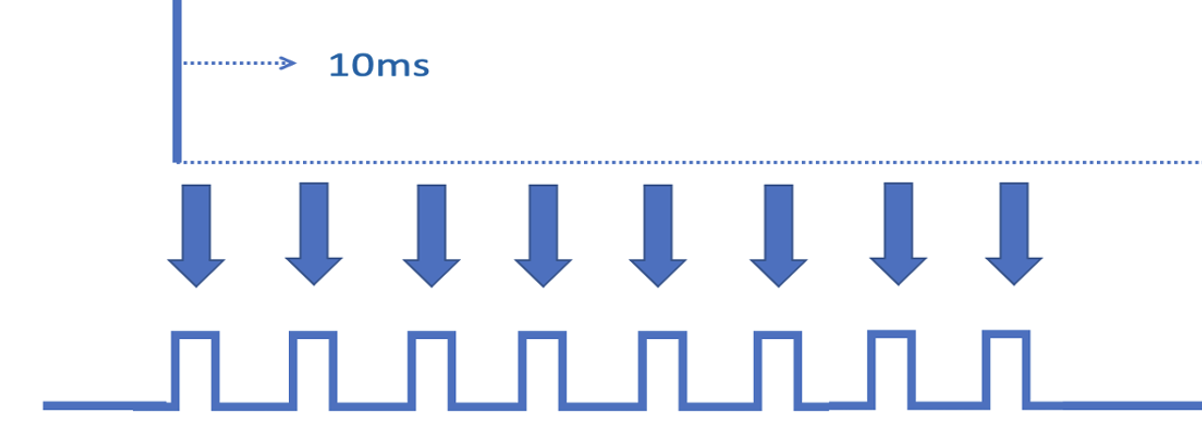 Whole experiment lifetime (5years)
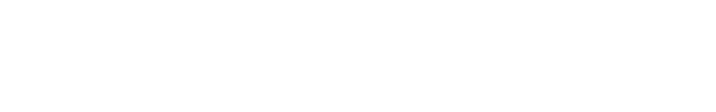 Bunch separation (10ms)
DM Mass
DM Freq
Targeted Dark Matter mass range with its corresponding frequency
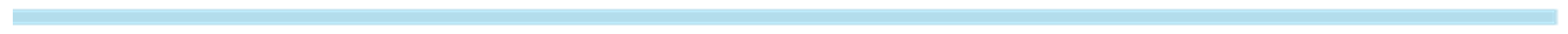 Byungchul Yu (byu1@go.olemiss.edu) | University of Mississippi | New Perspectives Conference (06. 27. 2023)
10
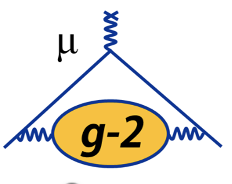 Data analysis strategy
Wiggle Plot (A-method)
Low Statistics
High 
Statistics
-> Anomalous spin precession frequency
Data Extraction part
Data Analysis part
MC
DATA
MC
DATA
Folding&Stacking by modulos
Multi-Parameter-Fit &
Hypothesis testing
Periodogram & Hypothesis testing
Systematics
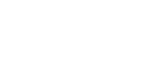 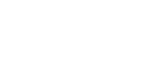 Set upper limits of exclusion area in DM dependent sensitivity plots
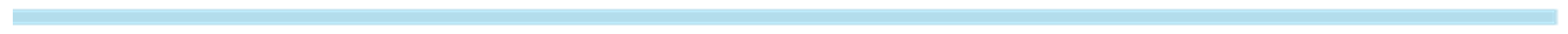 11
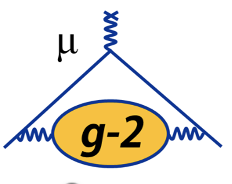 Generation of wiggle plots
HIGH MASS DM Analysis
LOW MASS DM Analysis
(5 years)
( 10 ms)
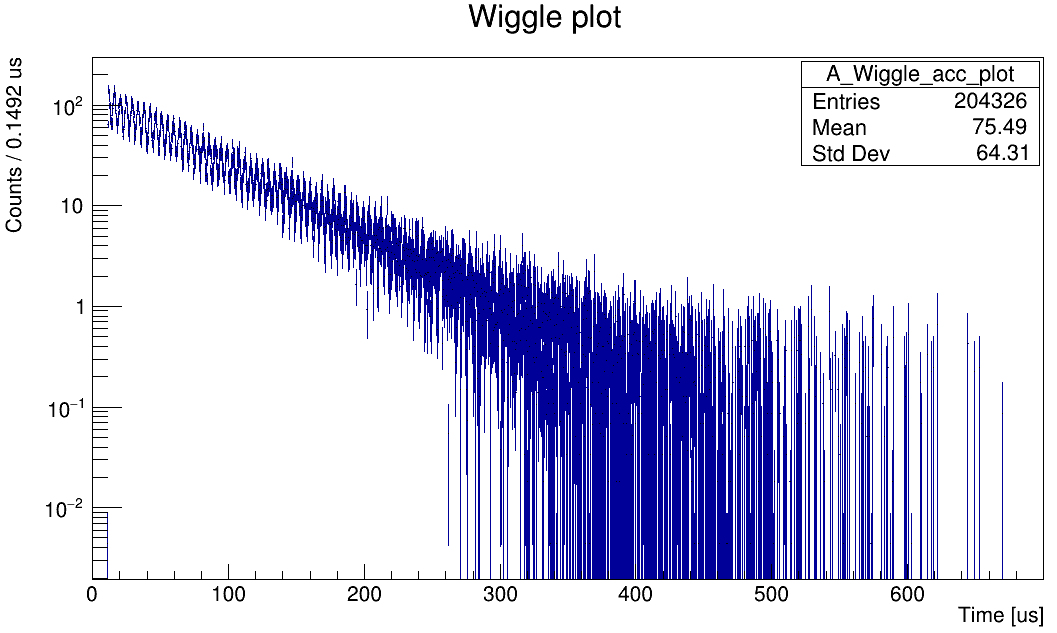 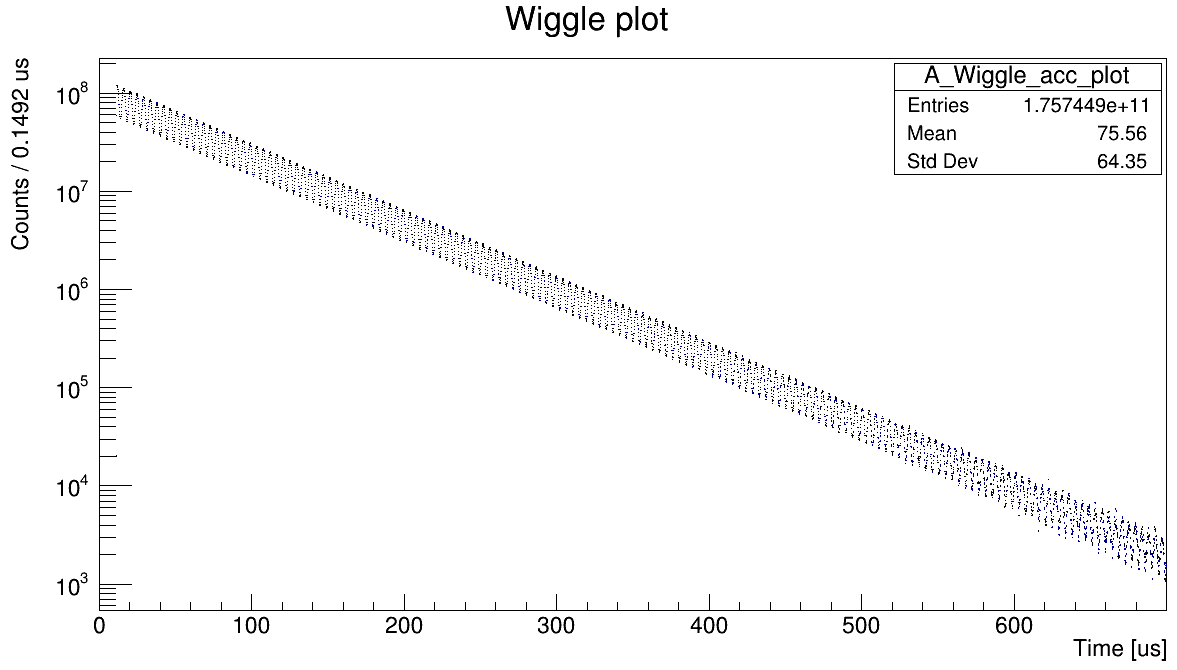 One subrun in Run 2B
One dataset (Run 2B)
Approximately millions wiggle plots (Run1 - Run6)
Approximately 80 wiggle plots (Run1 - Run6)
Total # of positrons 1.8 e+9 in the dataset 2B
(Super high statistics)
Total # of positrons  205287 in  this subrun
(Very low statistics)
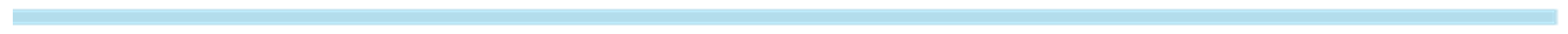 Byungchul Yu (byu1@go.olemiss.edu) | University of Mississippi | New Perspectives Conference (06. 27. 2023)
12
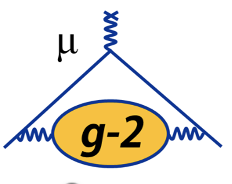 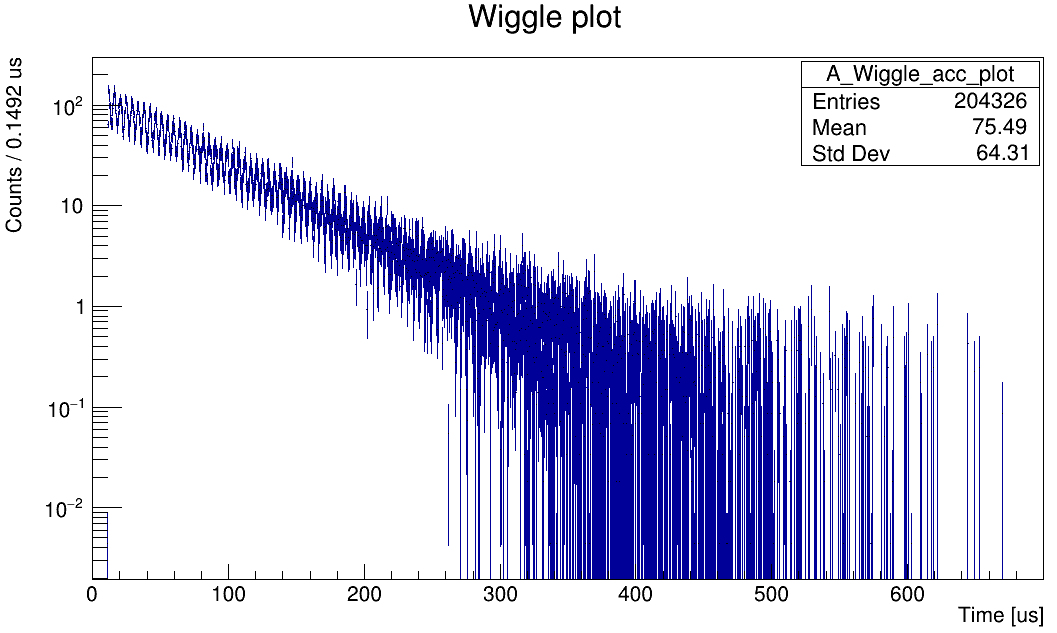 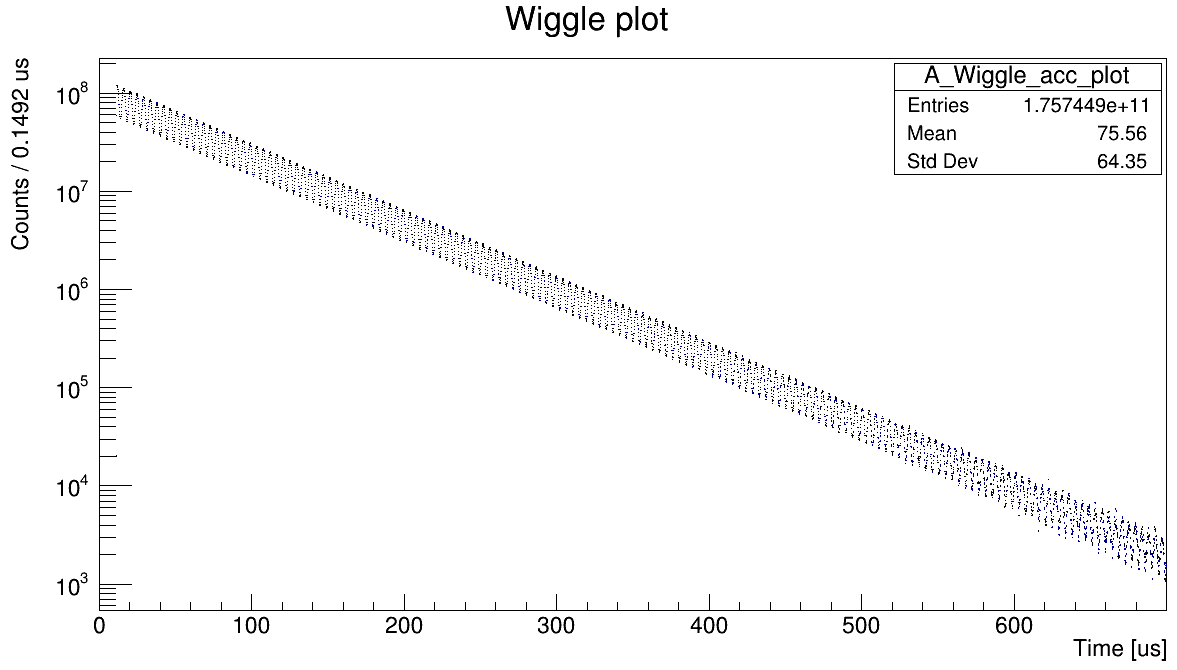 One subrun in Run 2B
One dataset (Run 2B)
HIGH MASS DM
LOW MASS DM
Five Parameter Fit method
Unbinned Maximum Likelihood method: Optimization of the methodology and framework are under development
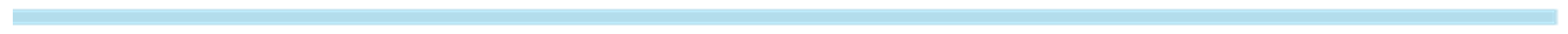 Byungchul Yu (byu1@go.olemiss.edu) | University of Mississippi | New Perspectives Conference (06. 27. 2023)
13
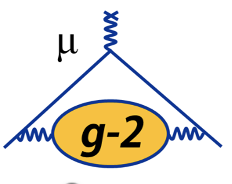 HIGH MASS DM Analysis
LOW MASS DM Analysis
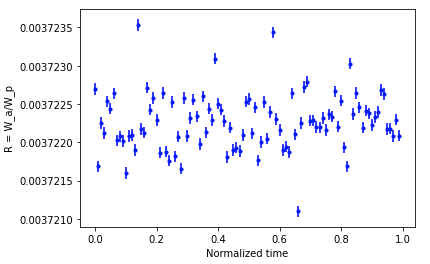 Simulation
Simulation
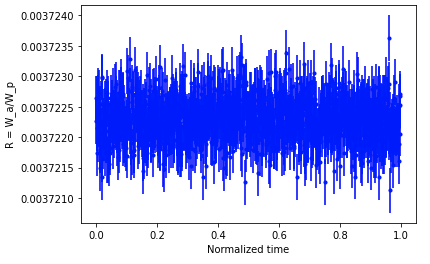 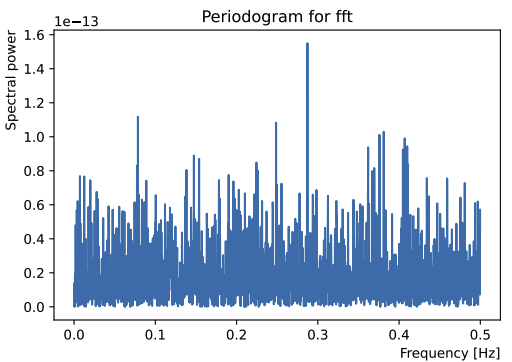 Simulation
Currently working on periodogram analysis with MC simulation data

DM oscillation amplitude -> Spectral power -> Set upper limit of the spectral power with 95 % confidence level (Hypothesis testing)
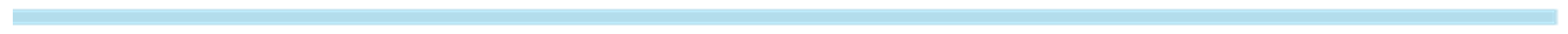 Byungchul Yu (byu1@go.olemiss.edu) | University of Mississippi | New Perspectives Conference (06. 27. 2023)
14
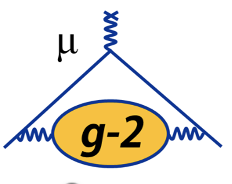 Dark Matter model dependent sensitivity
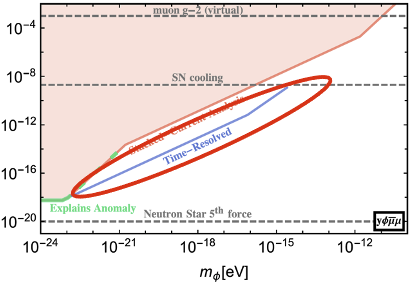 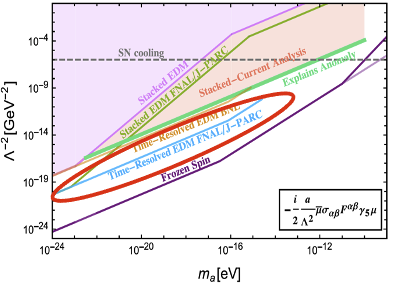 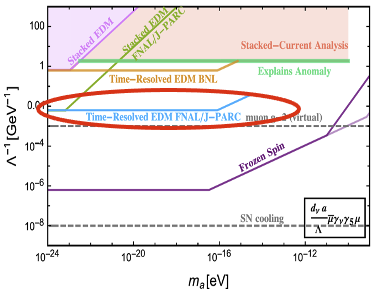 Axion-like DM (EDM)
Axion-like DM (gradient)
Scalar DM (Yukawa)
Ryan Janish, Harikrishnan Ramani PRD 102, 115018 (2020)
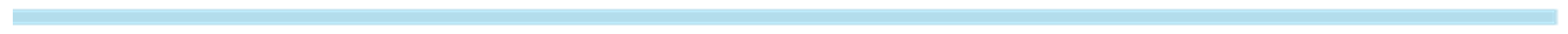 Byungchul Yu (byu1@go.olemiss.edu) | University of Mississippi | New Perspectives Conference (06. 27. 2023)
15
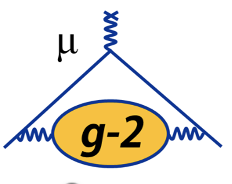 Thank you for your attention!
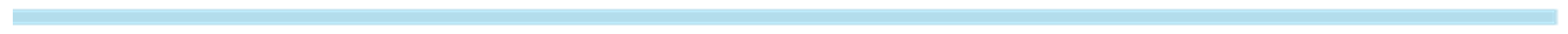 Byungchul Yu (byu1@go.olemiss.edu) | University of Mississippi | New Perspectives Conference (06. 27. 2023)
16
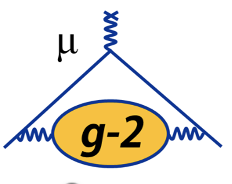 Back up
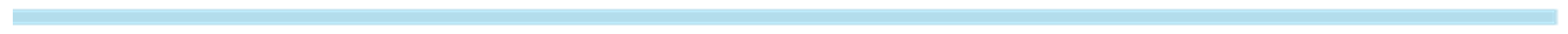 Byungchul Yu (byu1@go.olemiss.edu) | University of Mississippi | New Perspectives Conference (06. 27. 2023)
17
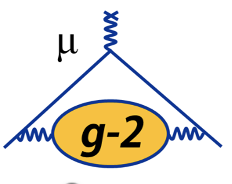 Scalar Dark Matter model (Parallel perturbation)
Scalar DM (Yukawa)
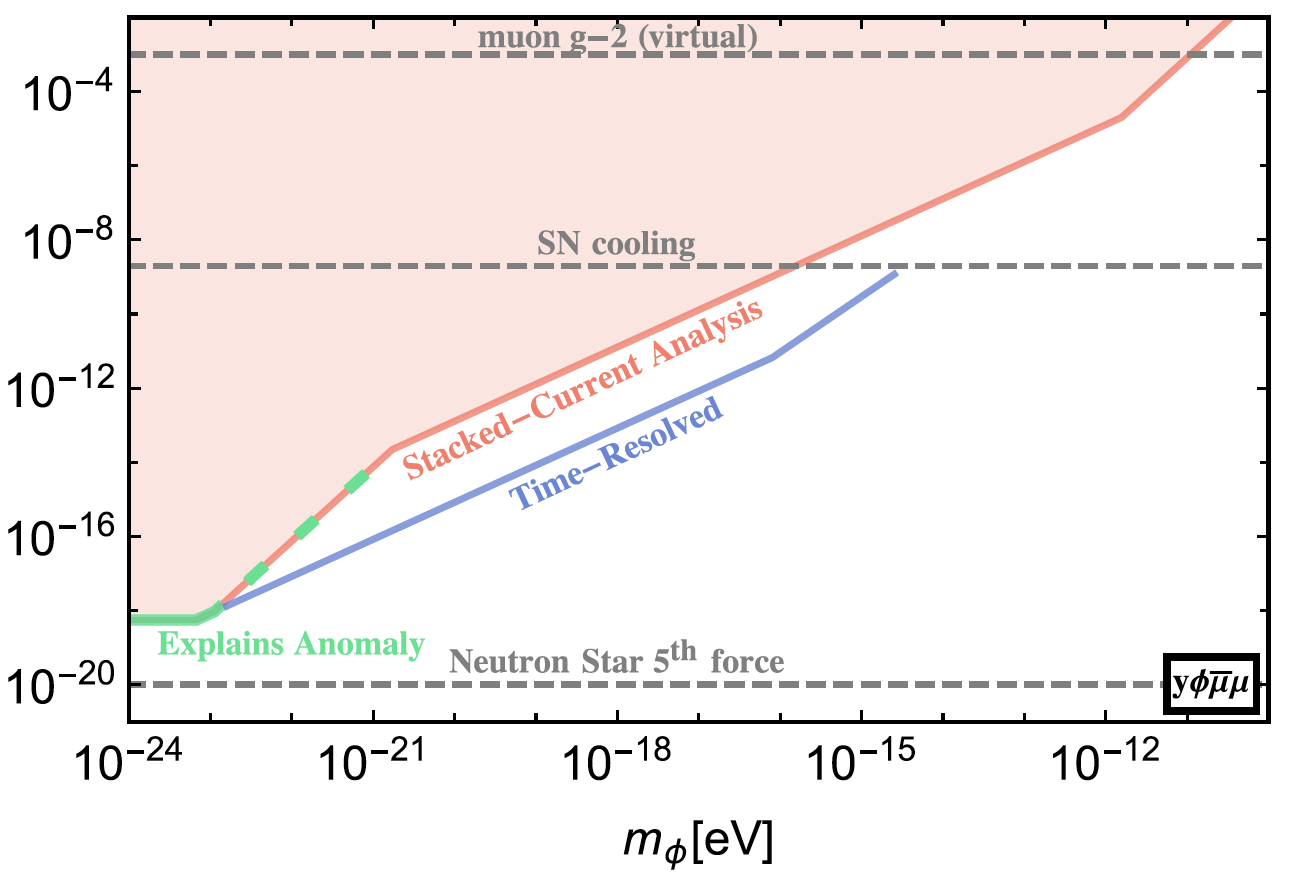 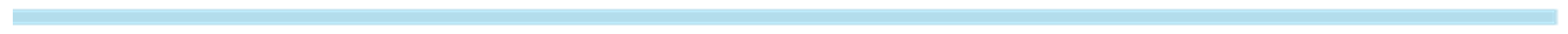 Byungchul Yu (byu1@go.olemiss.edu) | University of Mississippi | New Perspectives Conference (06. 27. 2023)
18
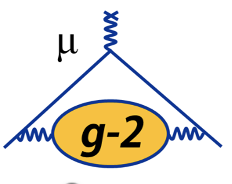 Pseudoscalar Dark Matter model (Perpendicular perturbation)
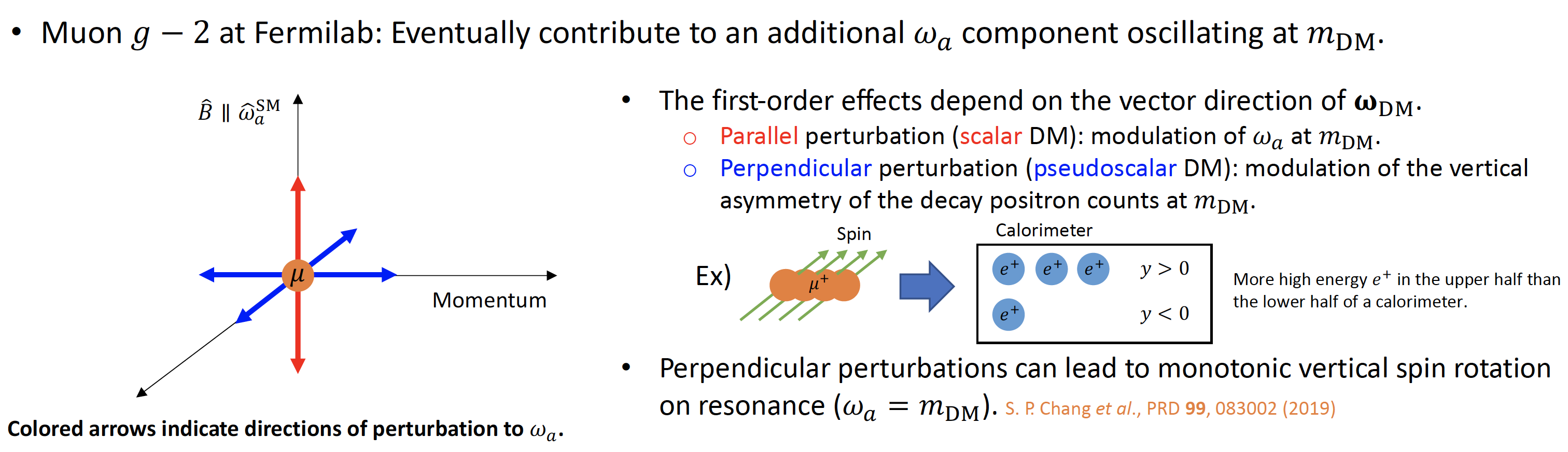 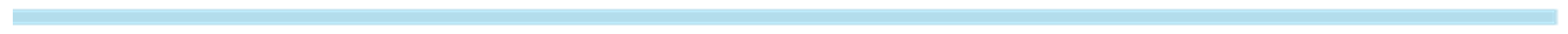 Byungchul Yu (byu1@go.olemiss.edu) | University of Mississippi | New Perspectives Conference (06. 27. 2023)
19
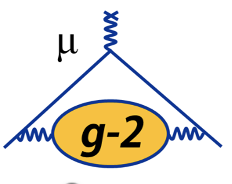 Unit conversion
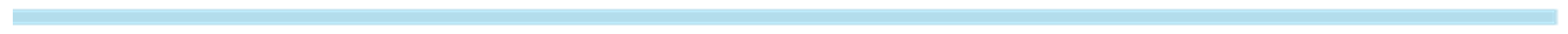 Byungchul Yu (byu1@go.olemiss.edu) | University of Mississippi | New Perspectives Conference (06. 27. 2023)
20
Generating Wiggle plots with Asymmetry weighted method
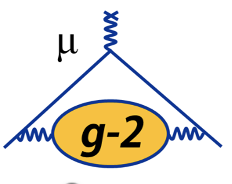 Asymmetry weighted method
Asymmetry is defined as how much decay positron is correlated to muon spin 

Set the threshold energy from 1 GeV to 3 GeV

Count the total number of positrons by multiplying by the corresponding asymmetry values
LOW MASS
HIGH MASS
Entire Run 2
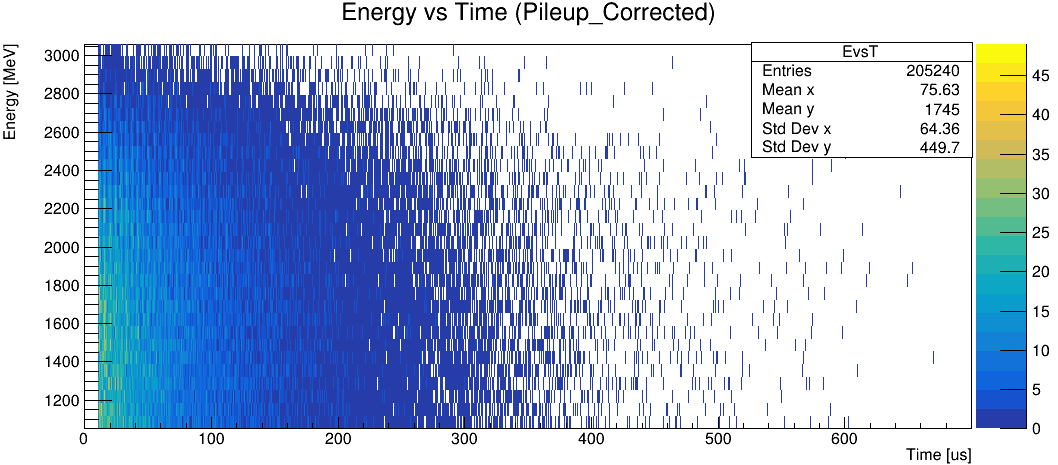 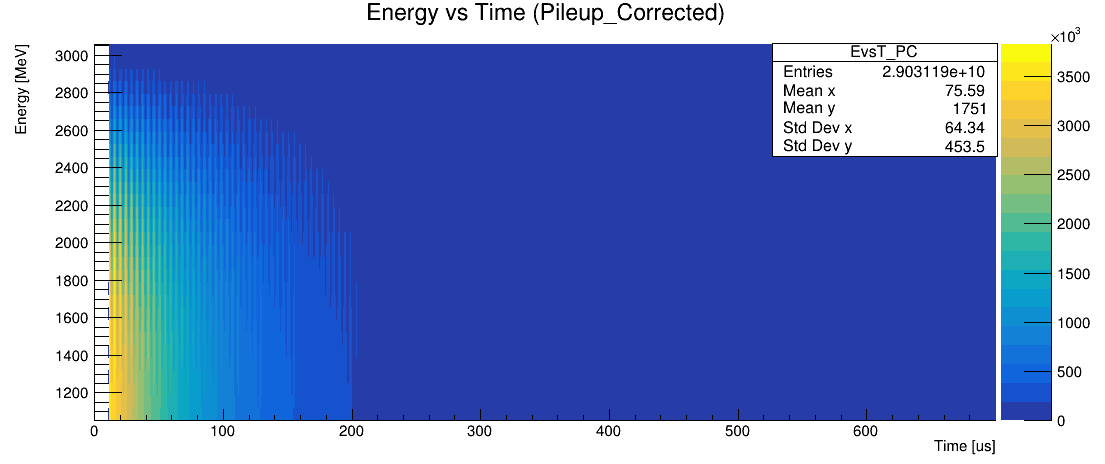 Subrun 83th in Run24576 in Run2
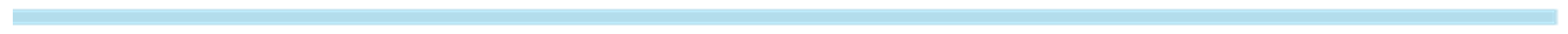 Byungchul Yu (byu1@go.olemiss.edu) | University of Mississippi | New Perspectives Conference (06. 27. 2023)
21
Subrun level mass sensitivity
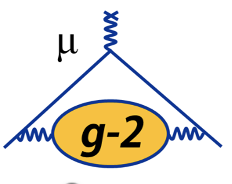 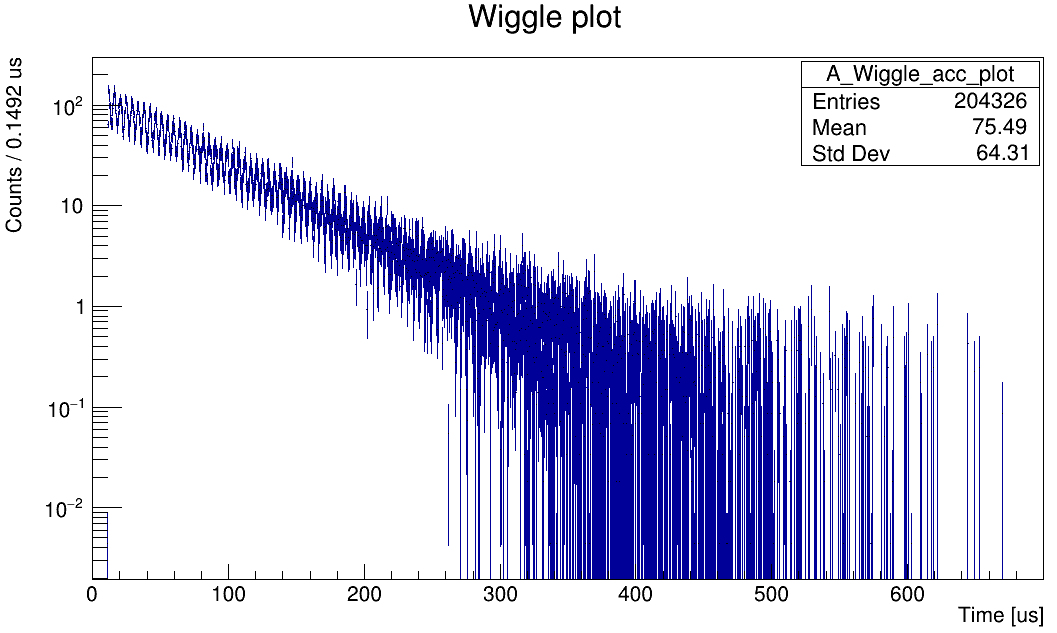 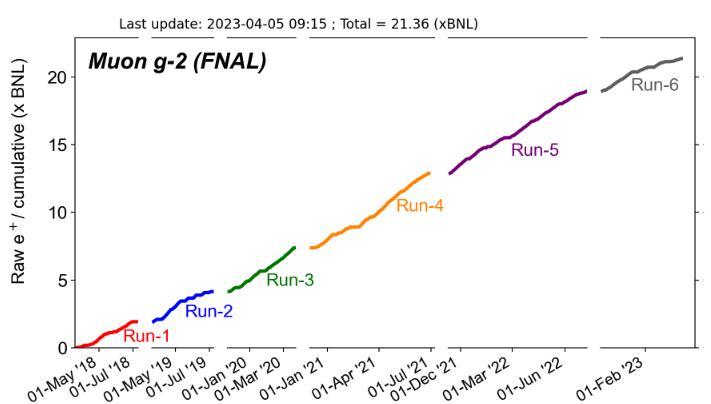 Subrun level (second)
Whole experiment lifetime (5years)
DM Mass
DM Freq
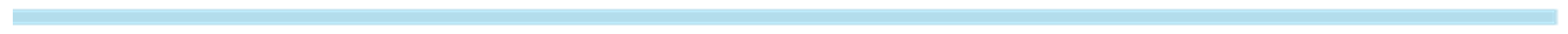 Byungchul Yu (byu1@go.olemiss.edu) | University of Mississippi | New Perspectives Conference (06. 27. 2023)
22
Total positron number
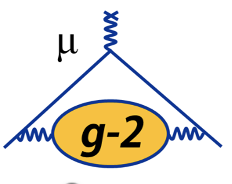 # of Fills

1437874
6593870
5284733
2098556
2130004
445103
609113

4693030
1275319
7185302
2900754
1467861
3326052
3220143
2397365
1563390
1120450
3911125
6615499
4932960
     	  ⋮
# of Positrons

1.7659759e+9 
5.0409016e+9
2.0068400e+91.9072812e+9
3.8651030e+8
4.9208241e+8

2.6608932e+9
     1.4849000e+9
6.6528021e+9
2.2461135e+9
1.5678460e+9
2.8847235e+9
2.7504486e+9
2.1838608e+9
1.6779035e+9
9.1342620e+8
2.8761200e+9
5.4615424e+9
4.0099532e+9
	        ⋮
# of Subrun 
	
	13715
	69303
	60658
	25178
	23336
	4929
	6729

	43207
	12767
	73347
	29392
	14764
	33485
	32619
	24184
	15656
	11262
	38681
	67307
	50292
	     ⋮
Dataset #

RUN2B
RUN2C
RUN2D
RUN2E
RUN2F
RUN2G
RUN2H

RUN3B
RUN3C
RUN3D
RUN3E
RUN3F
RUN3G
RUN3I
RUN3J
RUN3K
RUN3L
RUN3M
RUN3N
RUN3O
	⋮
We can estimate how much the number of positrons would approximately be in a subrun/in a bunch:

In a subrun, ~ e5 positrons 
In a bunch,  ~ e3 positrons
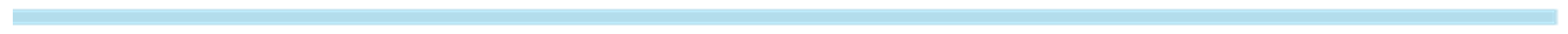 Byungchul Yu (byu1@go.olemiss.edu) | University of Mississippi | New Perspectives Conference (06. 27. 2023)
23